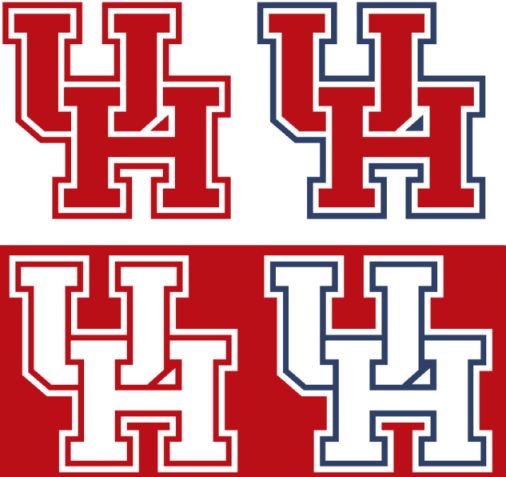 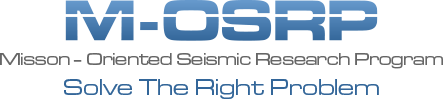 Including higher order terms to address a serious shortcoming/problem of the internal-multiple attenuator: 
examining the problem and its resolution
Chao Ma* and Arthur B. Weglein
M-OSRP 2014 Annual Meeting, May, 2014
Austin, TX
(M-OSRP Annual Report 13-14, page 94-103)
M-OSRP three-pronged strategy for addressing the internal-multiple-removal challenges
Pre-requisite satisfaction;
Beyond ISS attenuator;
removing artifacts/spurious events 
internal multiple elimination
New adaptive subtraction criteria.
2
Strengths and Limitations of the current ISS internal-multiple attenuator:
Data driven, a direct method
All internal multiples at once (the accurate time and an approximate amplitude)
Attenuation algorithm in theory
Spurious events
3
[Speaker Notes: Data driven:  predict internal multiple directly using seismic data without subsurface information. 

Another way to approach this is, everything ISS does takes in the data. For internal multiple attenuation, the input data is P+IM.

The first-order internal multiple attenuator takes in all data. The algorithm on its own provides the above benefits from the primaries in the data.
Primaries are always in the data, therefore the benefits are always present. 

However, internal multiples there, when the algorithm on its own, treats internal multiple as subevents will cause problem.

There is no things in the series working without cooperation. Some local strength and limitation for a term, lose the limitation in a broader sense when you have other terms. 

That is a issue for the term. Not a issue for the series,

Everything is cooperative.

In the broader sense when there are other terms in the series.]
What will be discussed in this presentation:
Describe the circumstances under which the spurious events can occur and its resolution within ISS;
When the spurious events matter;
What to do to address the spurious events.
4
[Speaker Notes: Start your draft with the "bottom line" conclusion (#3), then develop an opening (#1) that grabs the attention of the audience, spells out the benefits they will achieve by listening to you, and tells them what you are going to address.]
Outline
Current ISS internal-multiple attenuator;
Spurious events and its removal;
Examples;
Summary and acknowledgement.
5
Catalog of the seismic events 
(after the removal of reference wave and ghosts)
6
Definition of primary
Water
Earth
Primaries
7
Catalog of the seismic events 
(after the removal of reference wave and ghosts)
8
Definition of free-surface multiple
Free surface
Water
Earth
First-order free-surface multiple
First-order free-surface multiple
9
Catalog of the seismic events 
(after the removal of reference wave and ghosts)
10
Definition of internal multiple
Water
Earth
First-order internal multiple
Second-order internal multiple
11
Current ISS internal-multiple attenuation algorithm (in 1D, normal incident case)
Input of this algorithm  
(consist of primaries and internal multiples)
Attenuator of the first-order internal multiples
Attenuator of the second-order internal multiples
Output of this algorithm 
(with internal multiples attenuated)
12
[Speaker Notes: Since we said in the previous slide, the prediction of internal multiples is data driven, the algorithm uses the data themselves to predict internal multiples in it. Next slide, I will show how the internal multiple is predicted using D3 as an example.]
ISS attenuator of the first-order internal-multiples
For a 1D earth and a normal incident plane wave
(Araujo et al 1994, Weglein et al 1997)
FT on time
IFT on frequency
13
ISS attenuator of the first-order internal-multiples
For a 1D earth and a normal incident plane wave
Shallower (B)
Deeper (A)
Deeper (C)
S
R
E
D
(SABE)time + (DBCR)time  - (DBE)time = (SABCR)time
B
14
A
C
ISS attenuator of the first-order internal-multiples
For a 1D earth and a normal incident plane wave
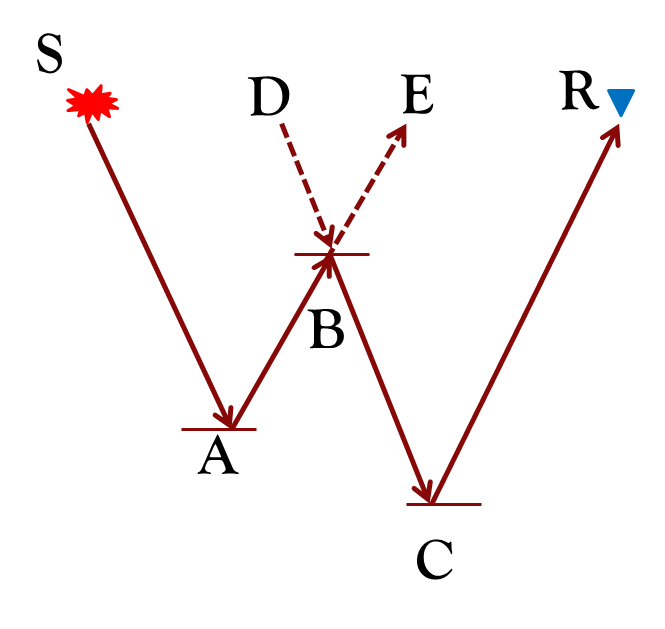 Primary
+ 
Internal multiples
Primary
+ 
Internal multiples
Primary
+ 
Internal multiples
Activity that involves primaries only ;
Activity that involves primaries and internal multiples;
Activity that involves internal multiples only.
15
ISS attenuator of the first-order internal-multiples
(prediction results)
(2nd-order, 3rd-order …)
(2nd-order, 3rd-order …)
16
ISS attenuator of the first-order internal multiples
(prediction of a second-order internal multiple)
0
z1
1
z2
2
primary
internal multiple
primary
P2
I212
P1
I21212
17
(Figure adapted from Zhang and Shaw, 2010)
ISS attenuator of the first-order internal multiples
(prediction of a spurious event I)
0
z1
1
primary
primary
Internal multiple
z2
2
z3
3
P3
I212
P3
spurious event
Deeper
Shallower
Deeper
18
Condition:
(Figure adapted from Ma et al, 2011)
ISS attenuator of the first-order internal multiples
(prediction of a spurious event II)
0
z1
1
z2
primary
Internal multiple
primary
2
z3
3
z4
4
P4
P3
I212
spurious event
Deeper
Shallower
Deeper
19
Condition:
(Figure adapted from Liang et al, 2011)
ISS attenuator of the first-order internal multiples
(the condition under which spurious events are generated)
Reason:
          An internal multiple itself acting as a subevent can produce a spurious event,
When:
          (1) the number of reflectors is three or more
                              &
          (2) certain timing relationships occur.
20
Addressing of the spurious events 
(solutions within ISS)
(Ma et al, 2011; Liang et al, 2011)
21
When the spurious-event issue matters
The circumstances under which the spurious events can be generated;

The resolution within ISS to address those spurious events;
22
When the spurious-event issue matters
Strong internal multiple generators
Reason:
          An internal multiple itself acting as a subevent can produce a spurious event,
When:
          (1) the number of reflectors is three or more
                              &
          (2) certain timing relationships occur.
23
the more generators the medium has, 
the greater chance for the generation of spurious events.
Numerical Tests
24
Example I: removing spurious events in the pre-salt model
(model parameters)
z0 =  0 m
ρ = 1.0 g/cm3 ; v = 1500 m/s
Water Bottom
z1 = 300 m
ρ = 1.8 g/cm3 ; v = 1700 m/s
Top Salt
z2 = 720 m
+ + + + + + + + + + + + + + + + + + + + + + + + + + + + + + + + + + 
+ + + + + + + + + + + + + + + + + + + + + + + + + + + + + + + + + + + + + + + + + + + + + + + + + + + + + + + + + + + + + + + + + + + + + + + + + + + + + + + + + + + + + + + + + + + + + + + + + + + + + +
ρ = 3.0 g/cm3 ; v = 5000 m/s
z3 = 2200 m
Base Salt
ρ = 1.5 g/cm3 ; v = 2040 m/s
z3 = 2200 m
Target
ρ = 1.6 g/cm3 ; v = 2500 m/s
25
[Speaker Notes: The question is where is the spurious comes, how deep do they come. 

Three reflectors, too abstract, talk using their languages]
Example I: removing spurious events in the pre-salt model
(test data generated by the reflectivity method)
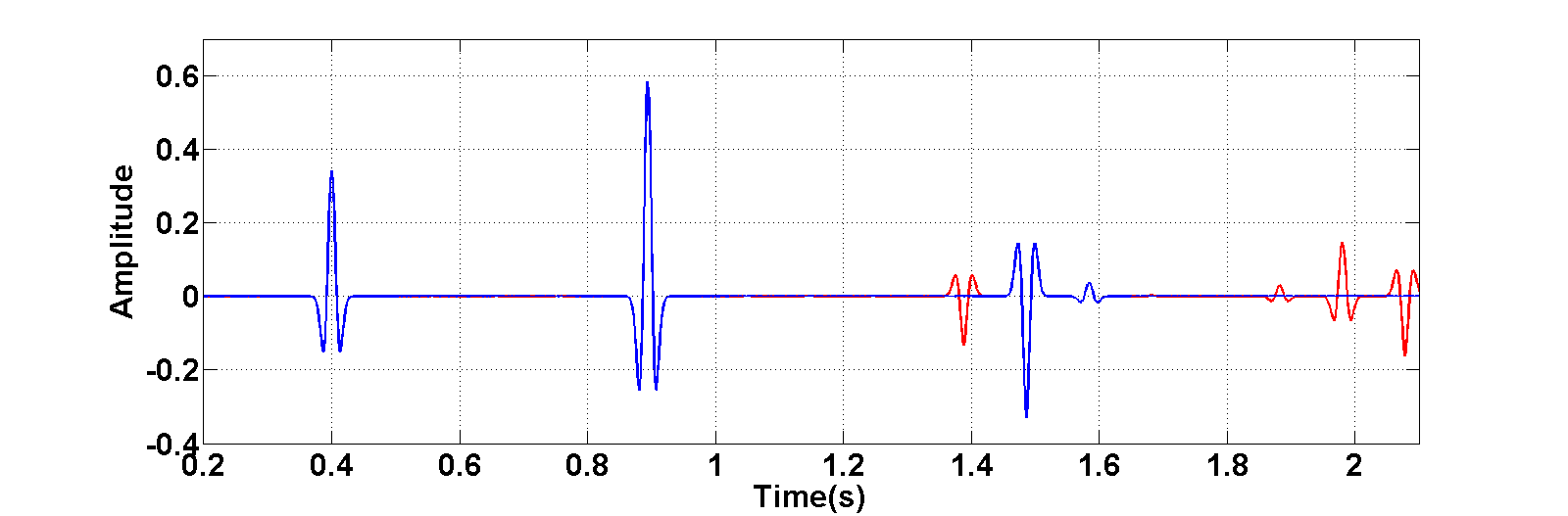 P2
P1
P3
I21212
P4
I212
I323
I213
Primaries in Blue, Internal multiples in Red.
26
Example I: removing spurious events in the pre-salt model
(prediction results, shown in green, from the current ISS attenuator without addressing spurious events)
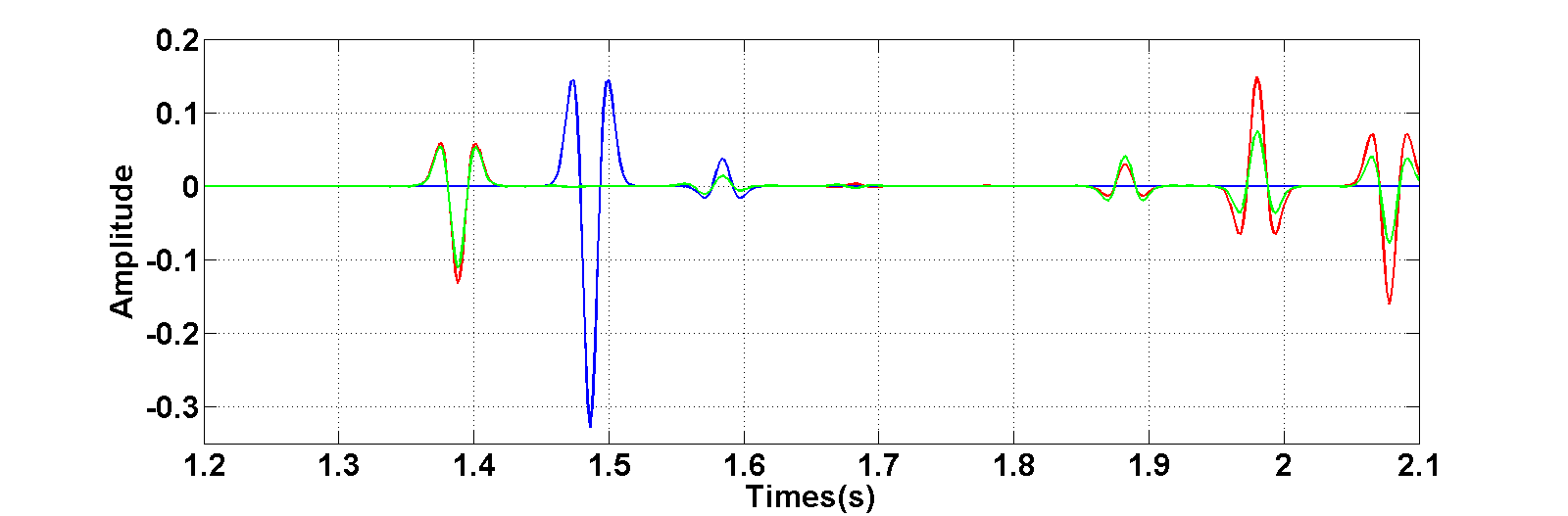 Target primary (Blue)
Spurious event (Green)
Comparison between 
actual primaries in blue, actual internal multiples in red in data
and
prediction results in green without the addressing of spurious events
27
Example I: removing spurious events in the pre-salt model
(prediction results, shown in green, from the current ISS attenuator with addressing spurious events)
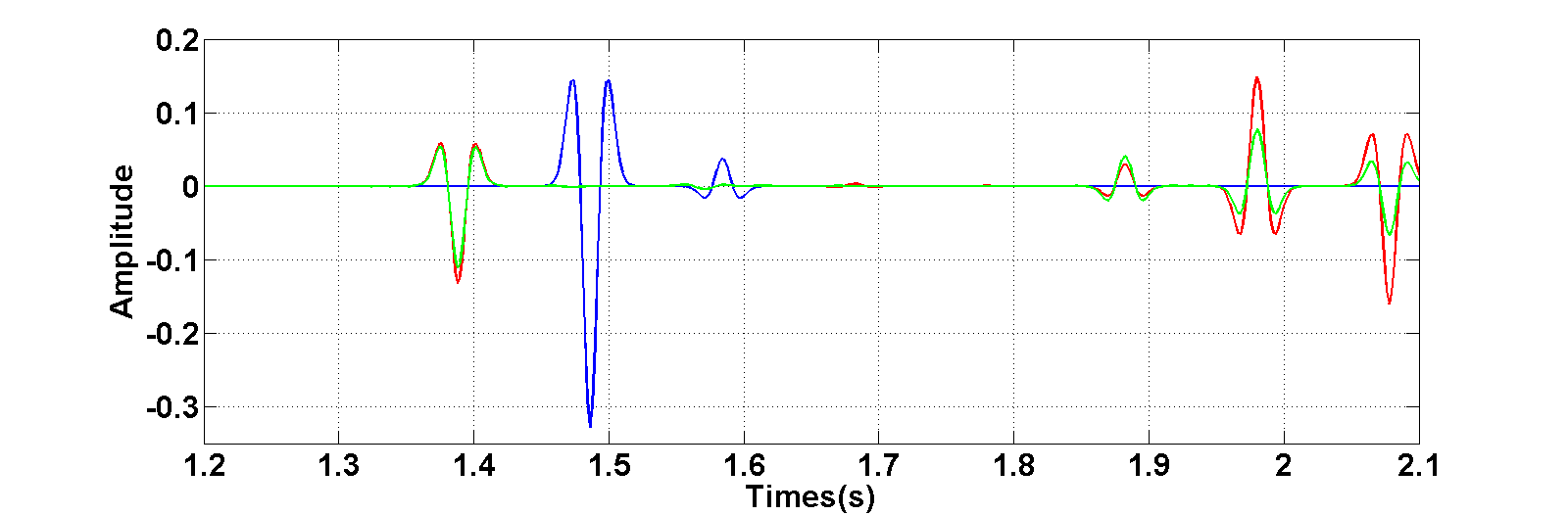 Target primary (Blue)
Comparison between 
actual primaries in blue, actual internal multiples in red in data 
and
prediction results in green with the addressing of spurious events
28
Example II: removing spurious events (model from Saudi Aramco)
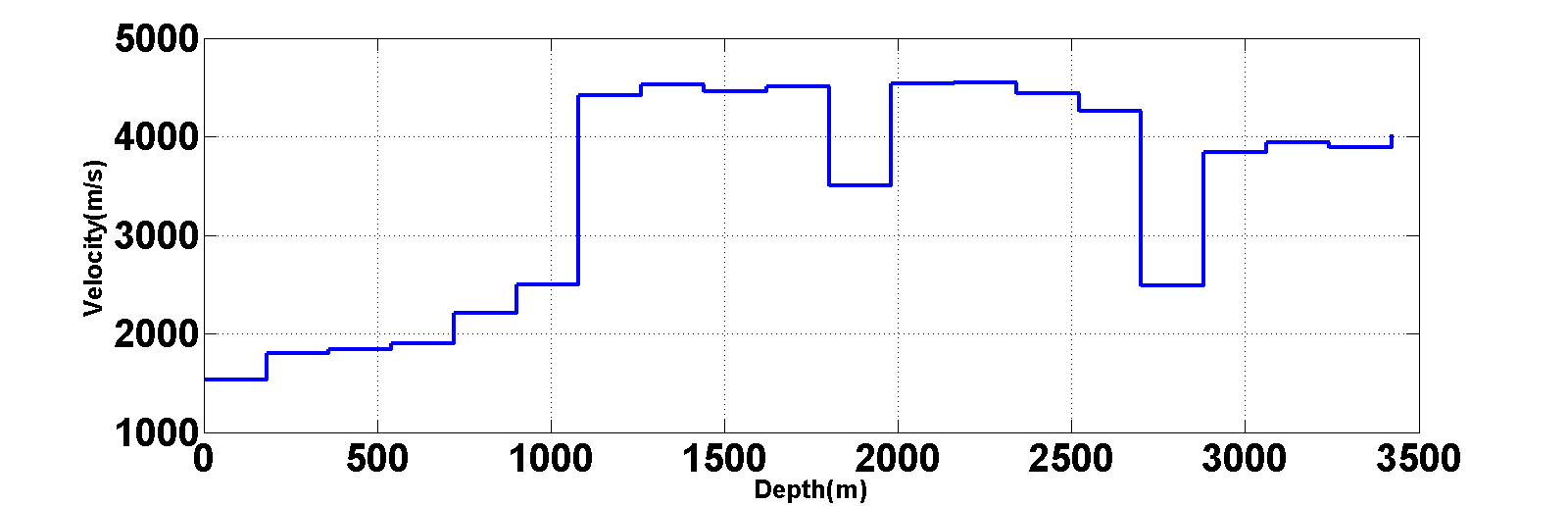 Velocity profile 
(courtesy of Saudi Aramco)
29
Example II: removing spurious events
(prediction results, shown in red,  from the current ISS attenuator using primaries as input)
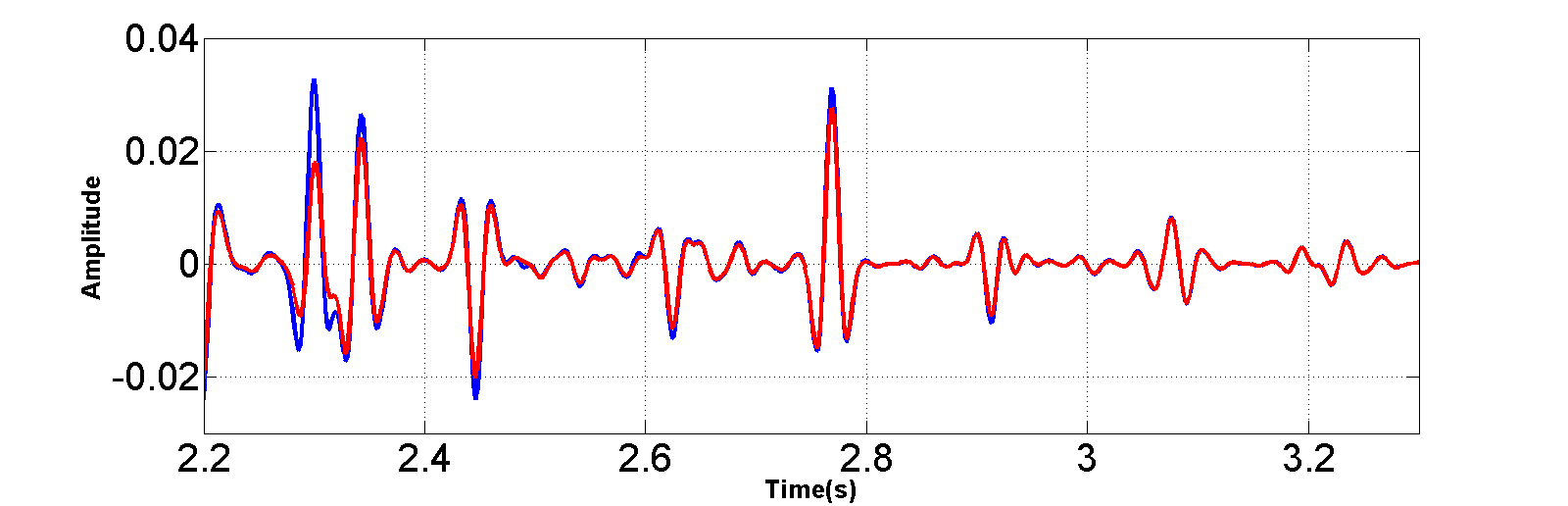 Blue: actual internal multiples of the first-order in data:
Red: prediction results using primaries as input.
30
Example II: removing spurious events
(prediction results, shown in red, from the current ISS attenuator using primaries and internal multiples as input, without addressing spurious events)
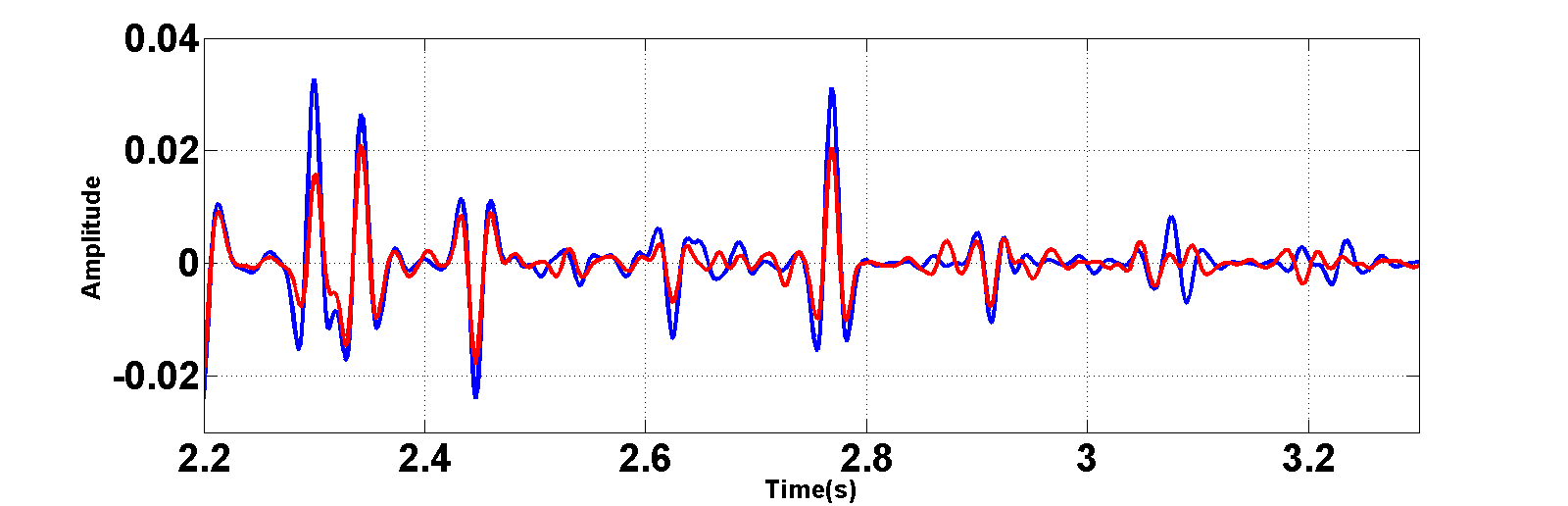 Blue: actual internal multiples of the first-order in data:
Red: prediction results without the addressing of spurious events
31
Example II: removing spurious events
(prediction results, shown in red, from the current ISS attenuator using primaries and internal multiples as input, with addressing spurious events)
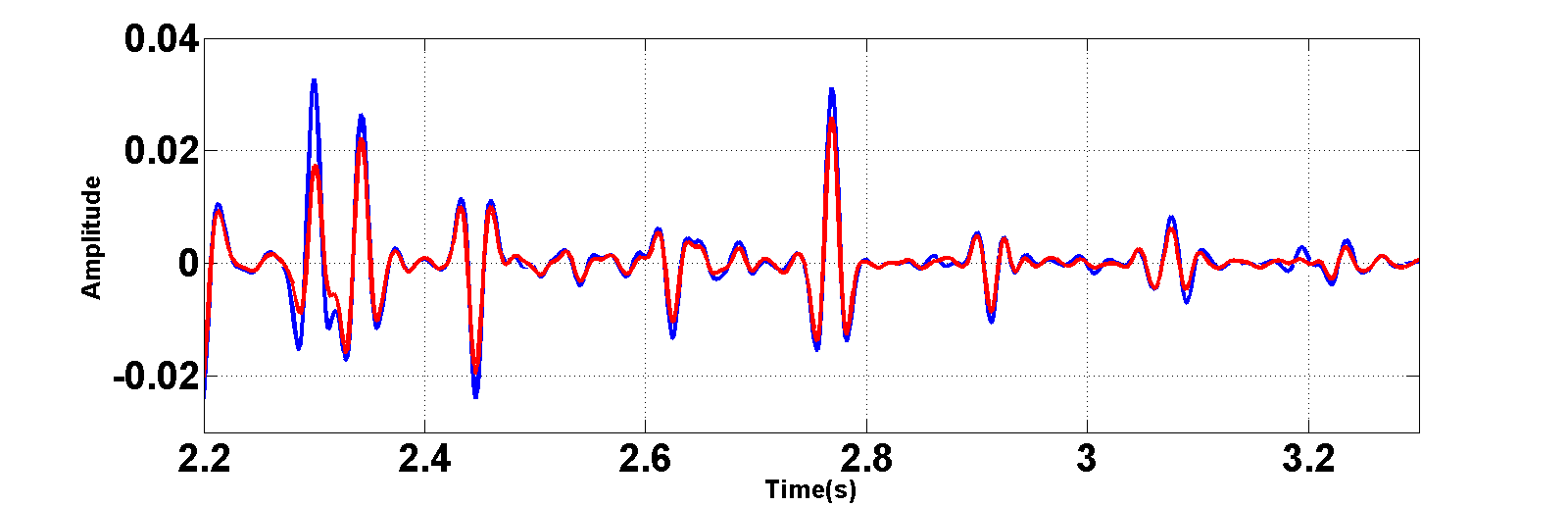 Blue: actual internal multiples of the first-order in data:
Red: prediction results with the addressing of spurious events
32
Example III: removing spurious events (model from KOC)
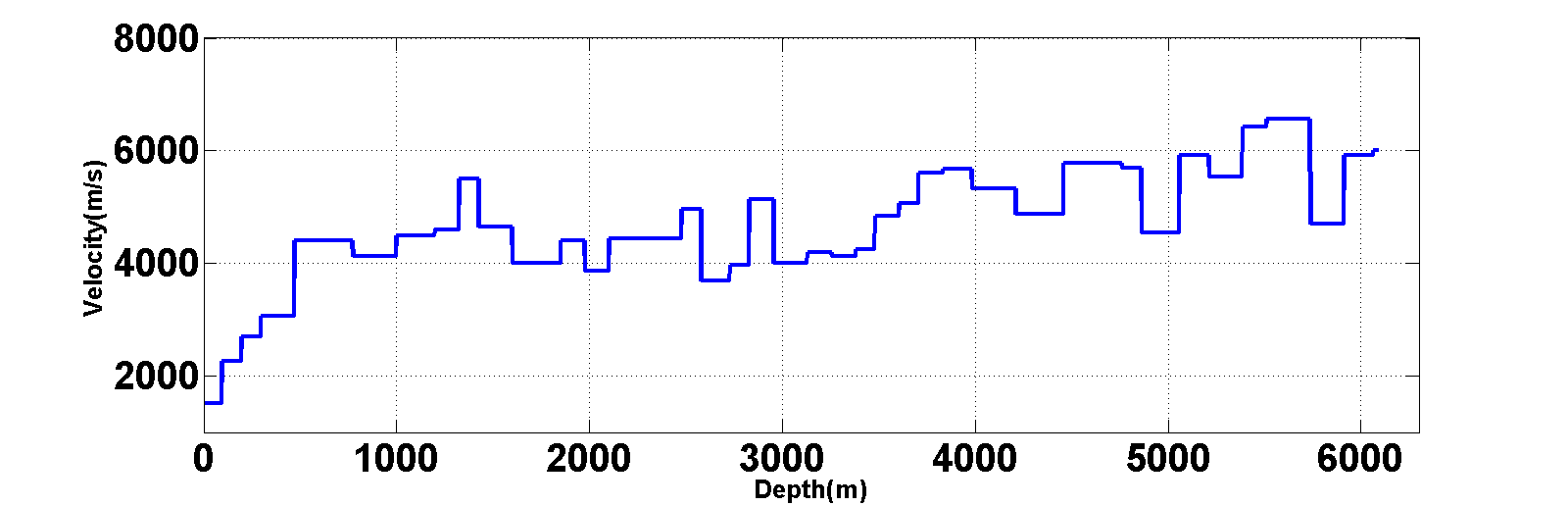 Velocity profile
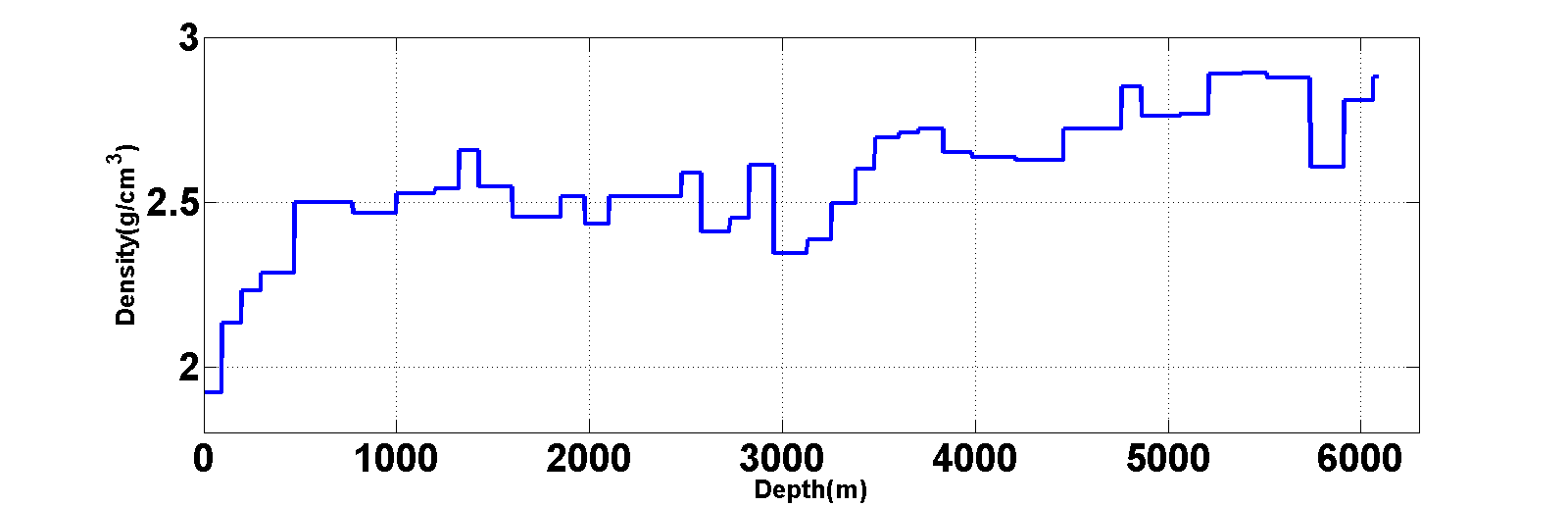 33
Density profile
Example III: removing spurious events
(prediction results , shown in red, from the current ISS attenuator using primaries and internal multiples as input without addressing spurious events)
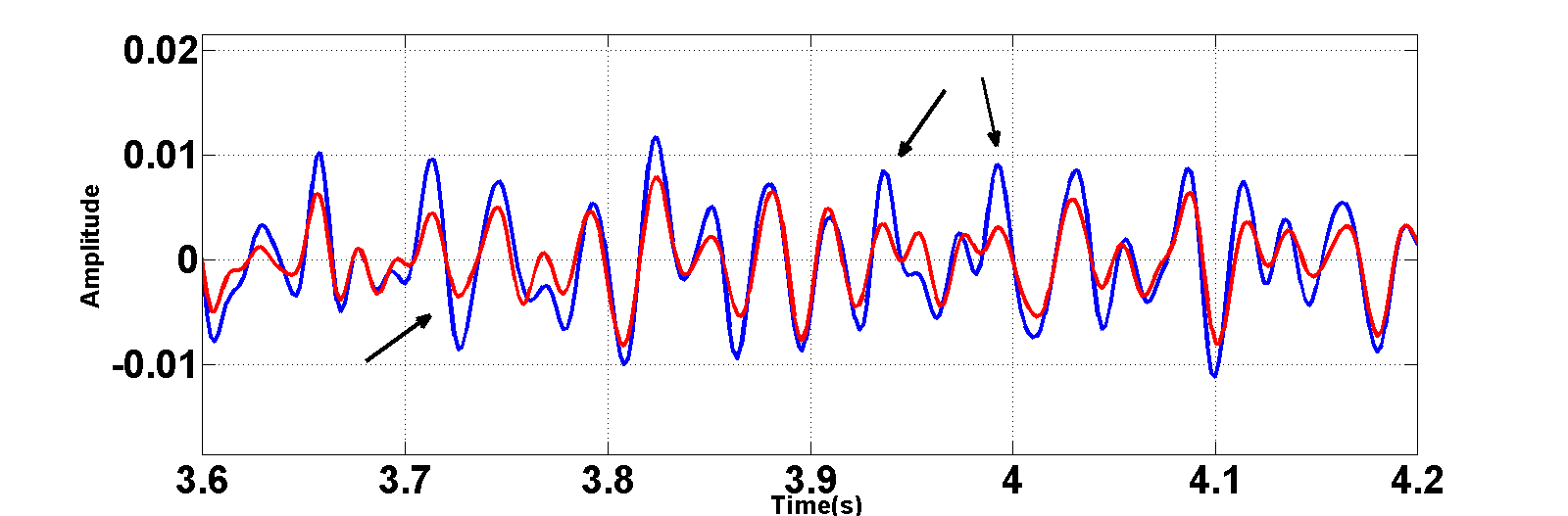 Blue: actual internal multiples of all orders in data:
Red: prediction results without the addressing of spurious events
34
Example III: removing spurious events
(prediction results , shown in red, from the current ISS attenuator using primaries and internal multiples as input with addressing spurious events)
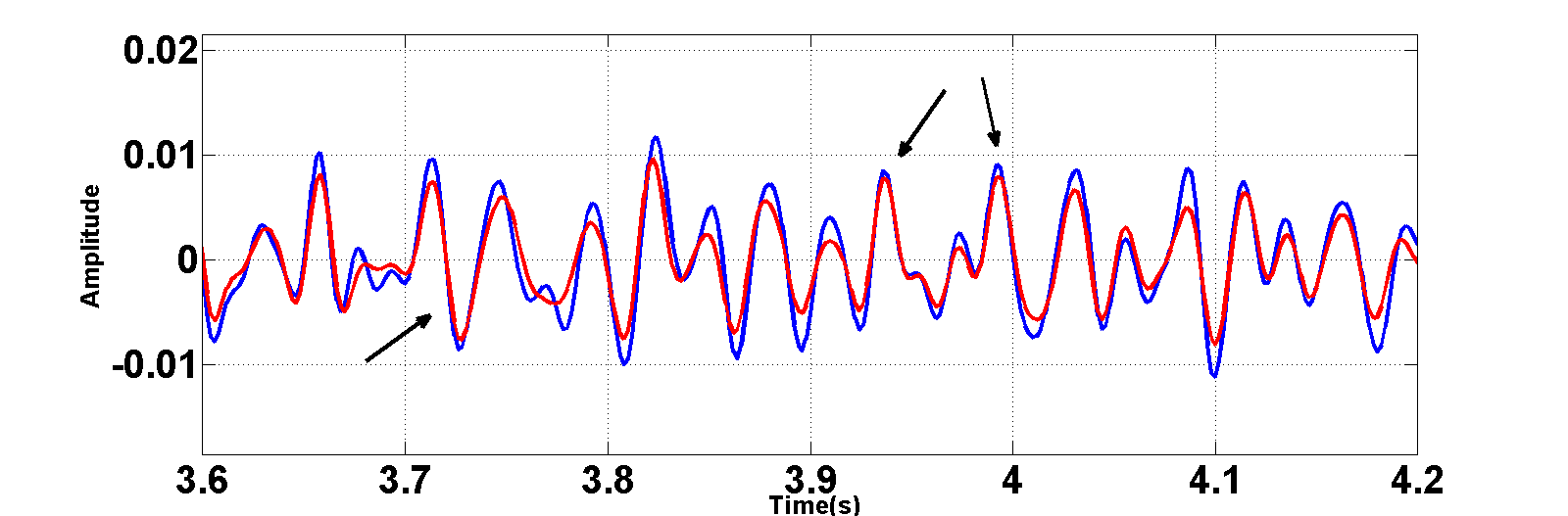 Blue: actual internal multiples of all orders in data:
Red: prediction results with the addressing of spurious events
35
Summary
We examine the circumstances under which spurious events can be generated;
We also propose the resolution of that issue, from the inverse scattering series (ISS), to address the spurious prediction, and its significance.
36
What to do to address spurious events
Given a 2D data set (as an example),
37
Code delivery
We will perform more tests on the proposed algorithm addressing spurious events in multi-D ;

(addressing spurious events will cost more, but it will not require a new generation of compute capabilities.) 

Documented code for addressing spurious events in multi-D will be delivered at the end of 2014 at our program website (mosrp.uh.edu).
38
Acknowledgement
All M-OSRP sponsors for their encouragement and support of this research;
The Kuwait Oil Company (KOC) Exploration/Geosolution for permission to use their well log data in studies on the ISS method practical applications; KOC and WesternGeco/Schlumberger management for permission to cite the results of the study; 
Clement Kostov and WG/SLB for a very valuable internship opportunity and experience during which Chao Ma carried out the study on the KOC data.
Yi Luo and Saudi Arabian Oil Co. management are thanked for the velocity model. M-OSRP appreciates the close cooperation and collaboration with Panos Kelamis and his EXPEC ARC Geophysical Team, Saudi Arabian Oil Co..
39
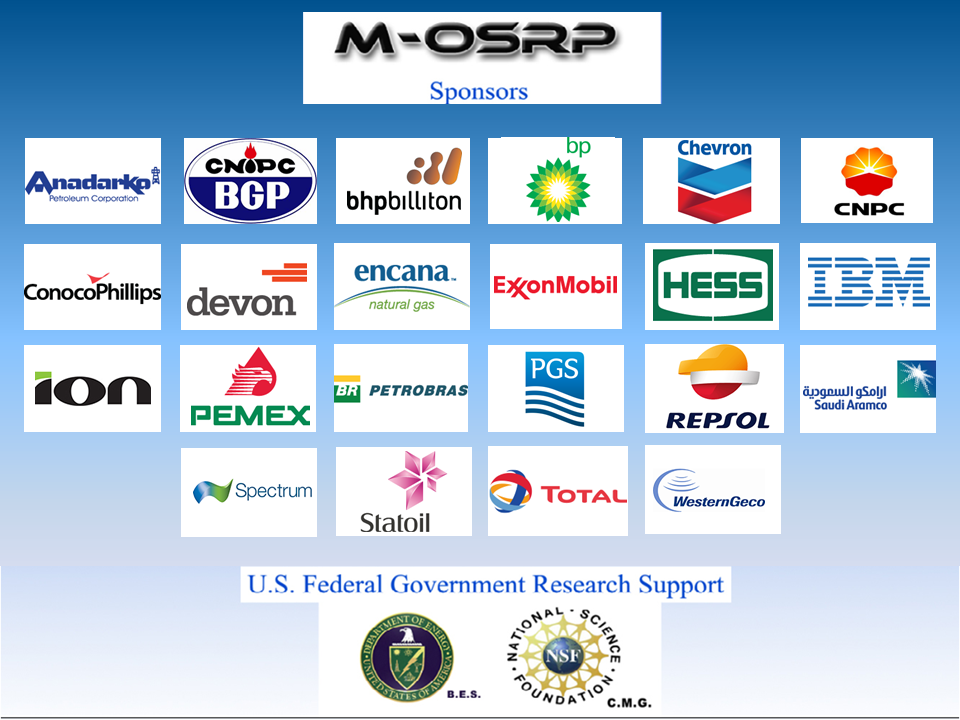 40
Thank you,

Comments and questions?
41
Reference
Araujo, F. V., A. B. Weglein, P. M. Carvalho, and R. H. Stolt. Inverse scattering series for multiple attenuation: An example with surface and internal multiples." SEG Technical Program Expanded Abstracts (1994): 1039-1041.We will develop and test the algorithm in multi-D. 
Liang, H., C. Ma, and A.B.Weglein. A further general modification of the leading order ISS attenuator of  first order internal multiples to accommodate primaries and internal multiples when an arbitrary number of reflectors generate the data: theory, development, and examples." Mission-Oriented Seismic Research Program (M-OSRP) Annual Report (2011): 148-166.
Ma, C., H. Liang, and A. Weglein. Modifying the leading order ISS attenuator of  first order internal multiples to accommodate primaries and internal multiples: fundamental concept and theory, development, and examples exemplified when three reflectors generate the data." Mission-Oriented Seismic Research Program (M-OSRP) 2011 Annual Report (2011): 133-147.
Weglein, A. B., F. A. Gasparotto, P. M. Carvalho, and R. H. Stolt. An Inverse-Scattering Series method for attenuating multiples in seismic reflection data." Geophysics 62 (November-December 1997): 1975-1989.
Zhang, H. and S. Shaw. 1-D analytical analysis of higher order internal multiples predicted via the Inverse Scattering Series based algorithm." SEG Expanded Abstracts 29 (2010): 3493-3498.
42